Money-savings Programs for Your Business: How PNM Can Help You
Presented by Jason Norris of the PNM Business Development Department
March 20, 2024
Who We are
Public Service Company 
Of New Mexico
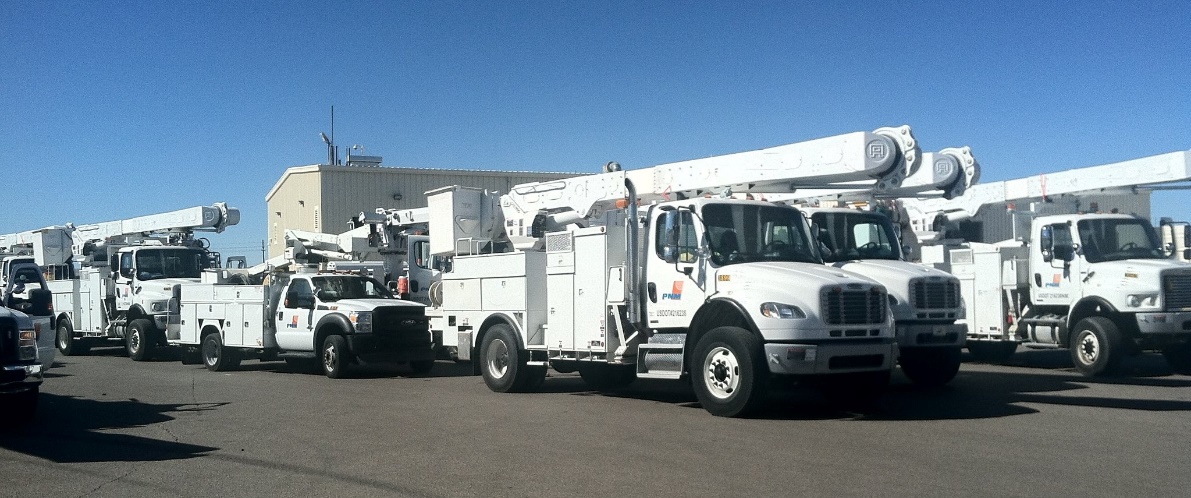 Our core mission is to provide    reliable, low-cost, safe and environmentally responsible         energy to our customers
Founded in 1917
First New Mexico business on the NYSE
Annual revenues $1.4B
Employs 1,500 New Mexicans
Gives over $4M from shareholders to local        non-profits annually
Serving new Mexicans for over 100 years
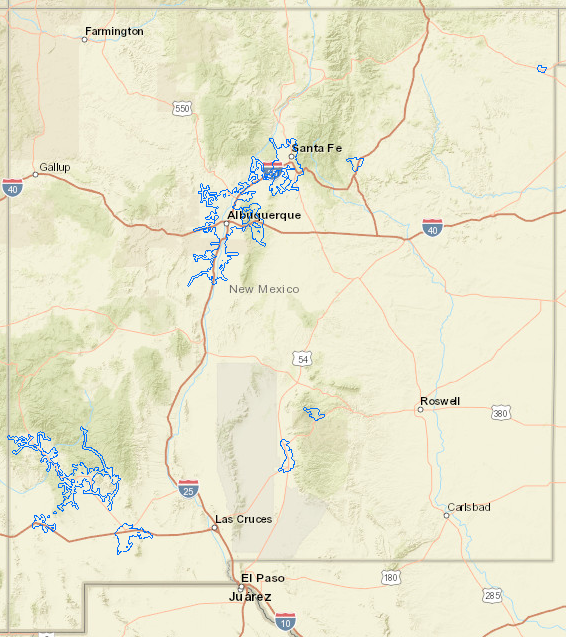 530,000 customers in 40 communities 
Over 15,000 miles of transmission and distribution lines
Currently the PNM generation portfolio is 61% carbon free
PNM is committed to becoming a carbon emissions free utility and is already well on their way to achieving that goal
Overview
Goal
To learn about money-saving opportunities for customers, available through the money savings programs offered by PNM.

There will be several key takeaways from the presentation:
Find out which rebates you may qualify for
Understand how the Strategic Energy Management (SEM) Program can help you
Learn about Peak Saver and other incentives
Presenters
Jason Norris, Senior Account Manager
Jason has spent the last 25 years working with PNM customers. He now works with our Power Quality segment which includes Hospitals and Data Centers. Jason’s role is to be an advisor, a problem solver, and a thought partner. His goal is to cultivate meaningful relationships that lead to positive customer outcomes.
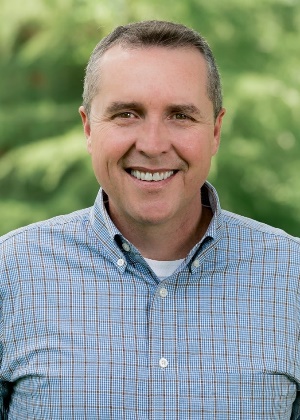 RETROFIT REBATES
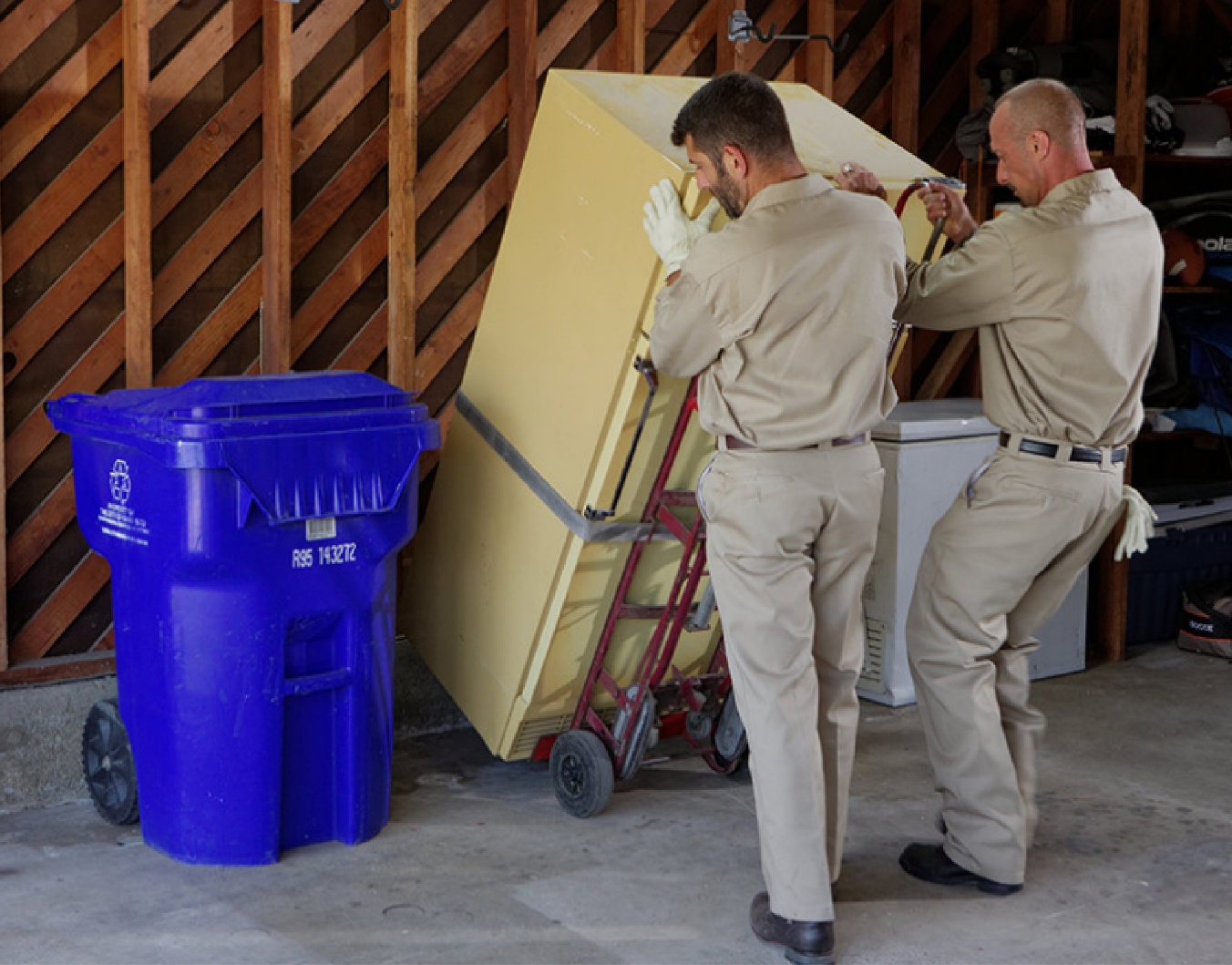 Improve your existing facility with prescriptive or custom energy-efficient improvements. 

PNM customers receive rebates for installing energy-efficient equipment such as lighting, heating, ventilation, and air conditioning (HVAC), refrigeration, and food service equipment that help you reduce your energy bill and save you money in the long run.
New construction rebates
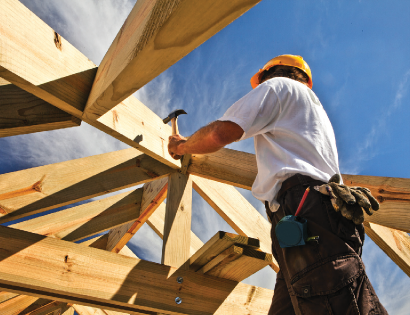 PNM business customers can apply for incentives for implementing more efficient designs and for conducting enhanced building commissioning in new construction.
BUILDING TUNE-UP PROGRAM
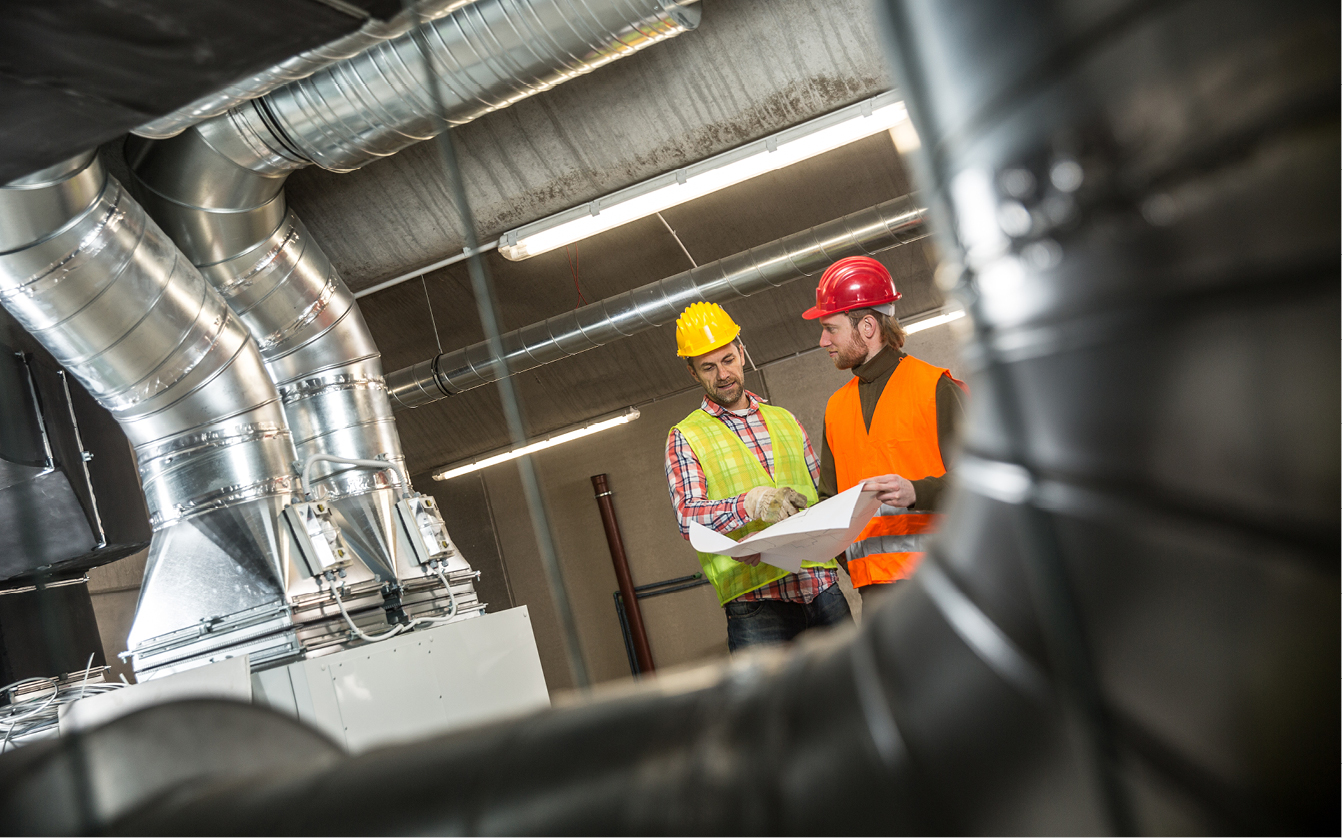 Optimize your facility's performance by improving the efficiency of your existing operations through the retro commissioning program. 

If you manage an older facility, it may be time for a tune-up.

Rebates are available to help offset the costs of the upgrades, helping you to save money.
BUILDING operator certification program
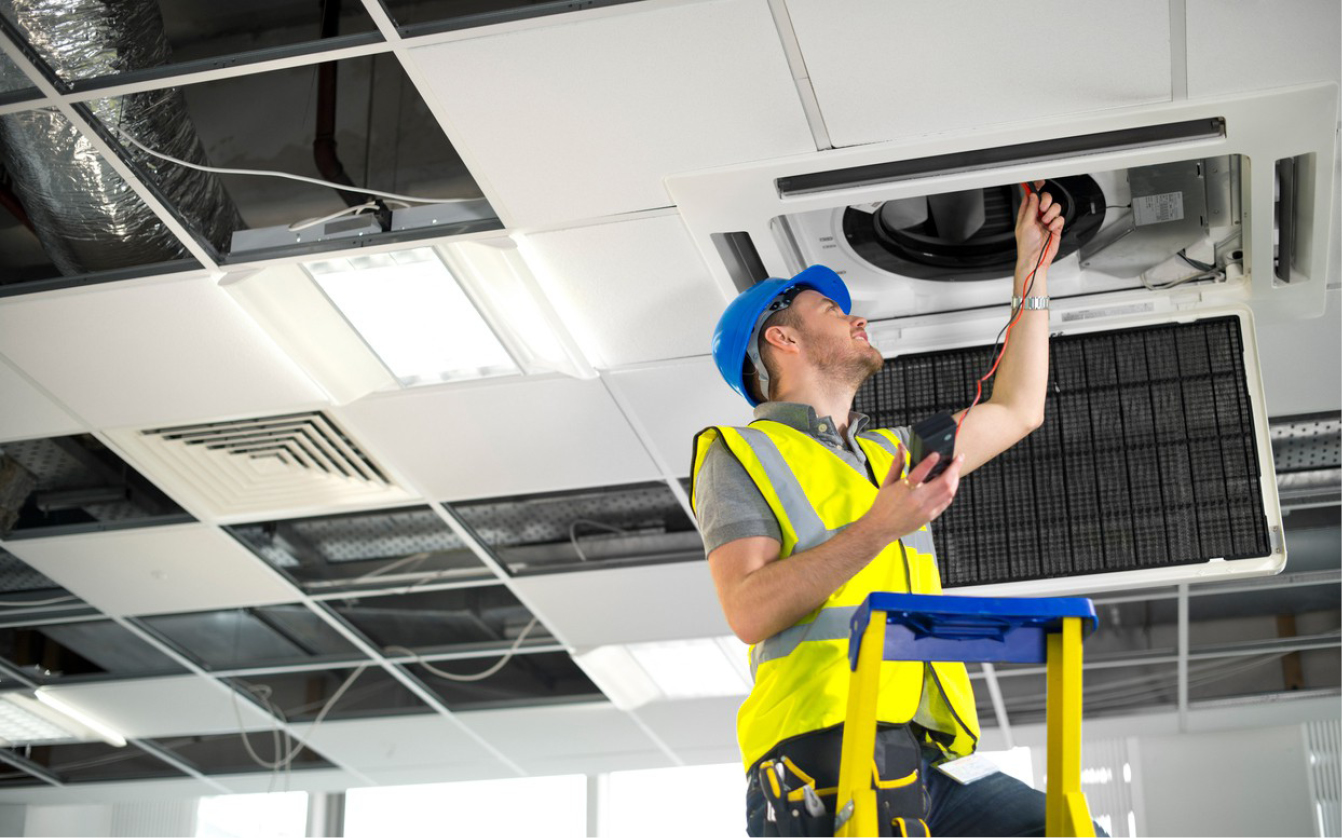 Certify your team through the Building Operator Certification Program. 

Tuition reimbursement for qualified building operators and facility managers to complete a national training program

This program improves skills and knowledge of energy-efficient building maintenance.
Strategic energy management
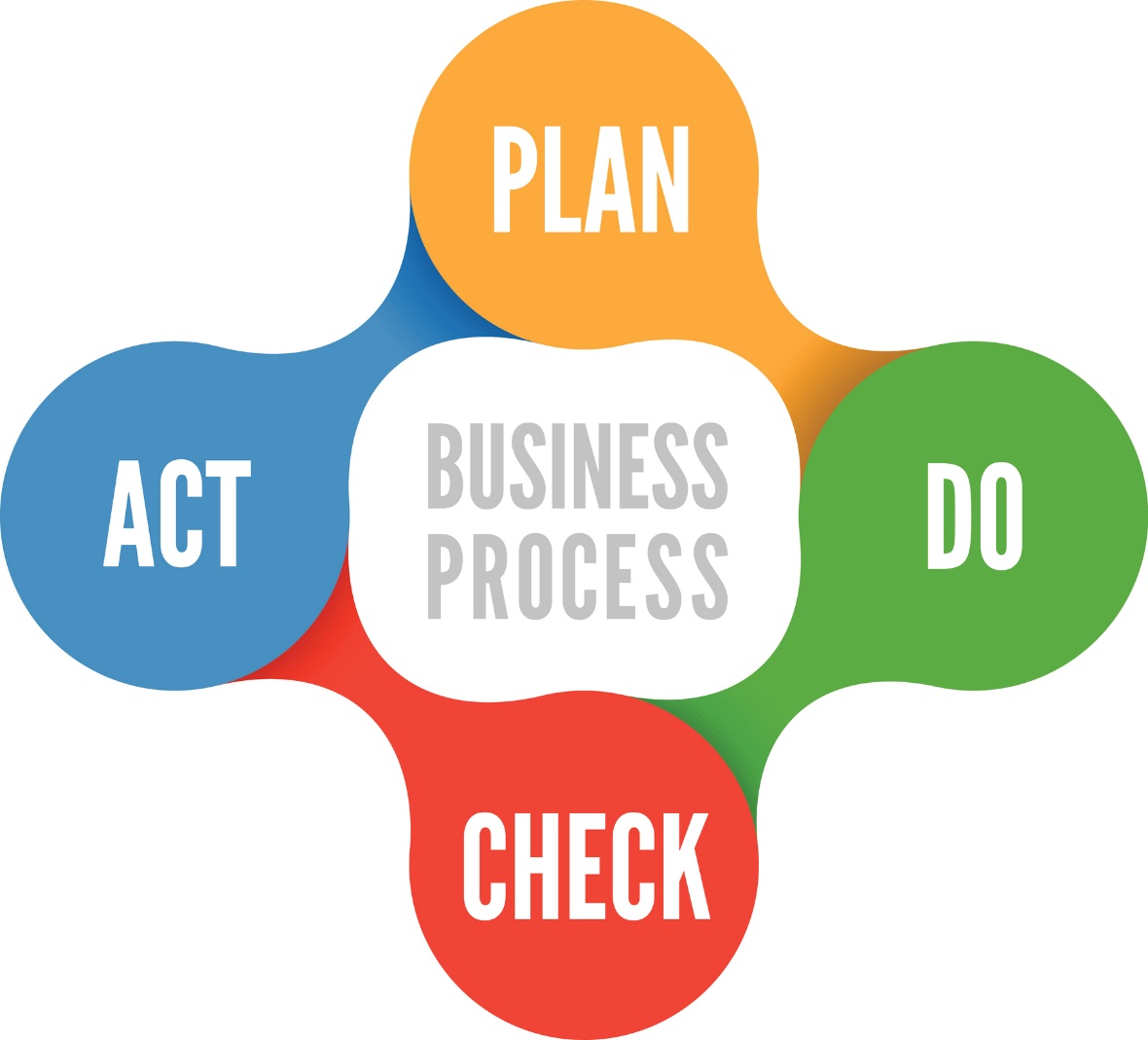 Strategic Energy Management (SEM) uses Continuous Improvement approaches like those found in Lean or Six Sigma.

They identify and remove waste from your energy streams and Management System methods like those found in Environmental, Health, and Safety programs to help your organization plan, manage, and control energy performance on a sustained basis.
Strategic energy management
HOSPITAL CASE STUDY
A five-hospital energy-savings initiative

Annual savings of 2.96 million kWh

62,800 annual therms saved

O&M improvements reduce energy costs by $180,000 annually (65.7%)
“
One of the hospital Sustainability Program Managers said, “Strategic Energy Management provided the structure, methodology and discipline needed to achieve buy-in across our culture”.
“
Peak saver
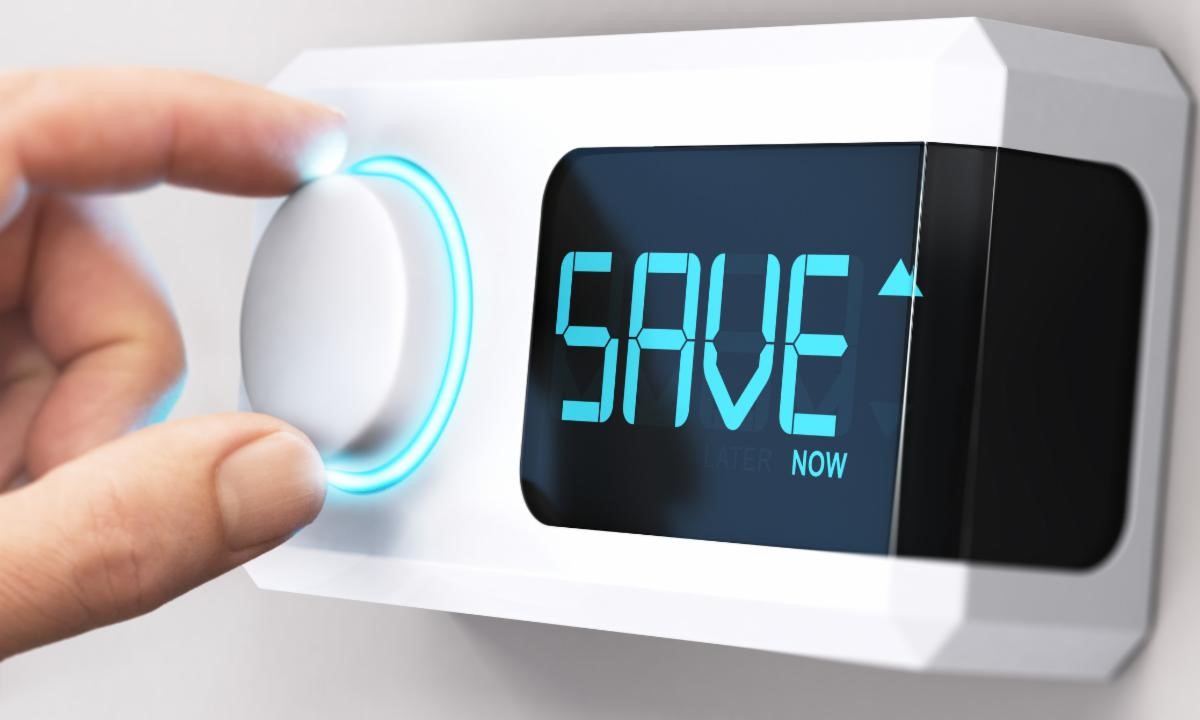 Large commercial and industrial business customers can help reduce the demand for electricity during the hottest summer days.

You can earn an annual incentive based on the reduction of power demand during your participation in the program.
Transportation electrification
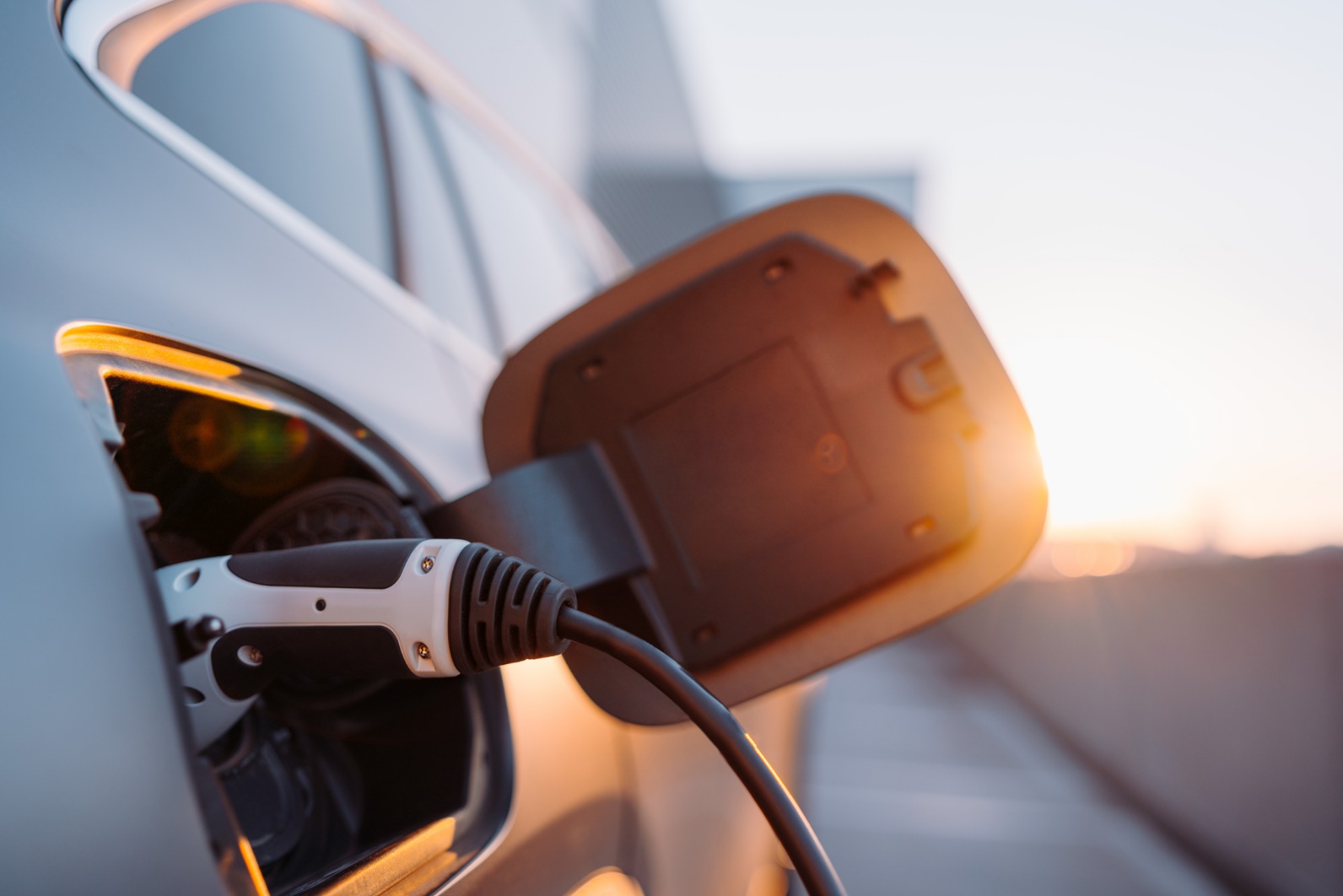 Commercial Rebates: 
$2,500 rebate per port for a Level 2 charger
$25,000 rebate for a DC Fast Charger

Residential Rebate:
$500 rebate
Level 2 chargers
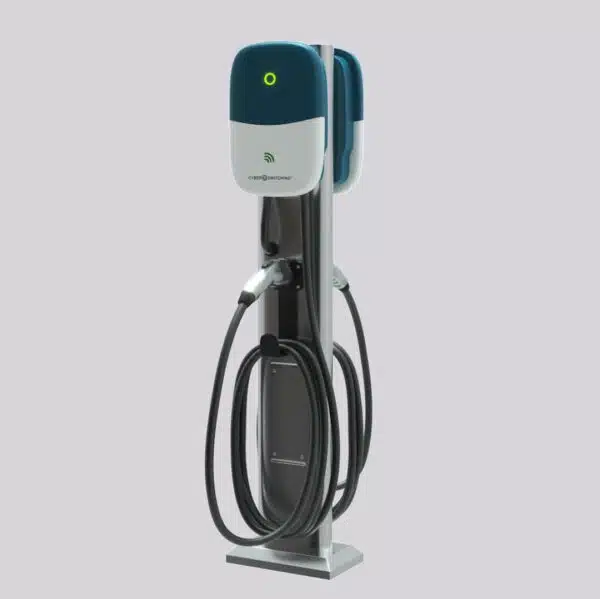 Level 2 Charger;
Give customers a reason to stop and shop. Level 2 chargers typically use 208 to 240 volts and can add between 12 to 25 miles per charging hour to your customer’s battery.
DC fast chargers
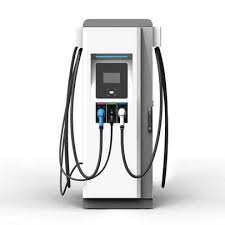 DC Fast Charger:
Direct Current Fast chargers typically use 480 volts and are often called Level 3 chargers. They are the fastest way to charge a compatible EV. Typically, 80% of the battery can be charged in just 30 to 60 minutes, helping your customers quickly recharge

For more information on transportation electrification or to find a program authorized contractor, go to:
https://ev.pnm.com/
pnm sky blue
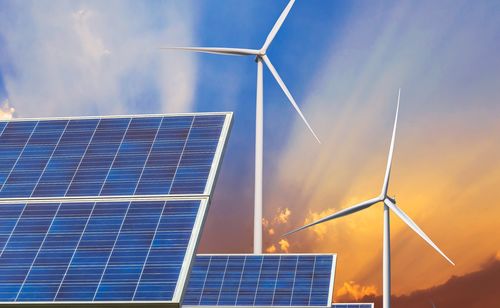 Joining PNM Sky Blue® makes it easy and affordable to support clean, renewable wind and solar energy without making the commitment of putting solar panels on your roof or wind turbines in your backyard. The program is completely voluntary, and it has no contract or long-term commitment.
pnm sky blue cont’d
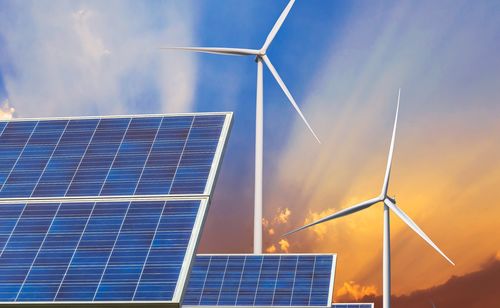 Participants in the program will receive a small renewable energy credit on their monthly bills for every kilowatt hour (kWh) they subscribe to as part of PNM Sky Blue. 

This means that for every $1.70 you spend on PNM Sky Blue®, you will receive a credit back of about $0.70 cents, or put another way, $.007 per kWh. This is money back in your pocket for supporting renewable energy in New Mexico.
Rebates awarded (2010 – 2023)
Clean energy resources
18 solar centers around New Mexico power 60,000 homes.

Enough wind power to support the energy needs of 73,000 homes.

Wind, solar and geothermal power saves 400 million gallons of water every year.

The total reduced air emission is the equivalent of taking over 200,000 cars off New Mexico roads.

PNM must be 100% carbon-free by 2045.
For more information
Go to pnm.com/bizrebates to find out more about these energy savings programs and rebates.
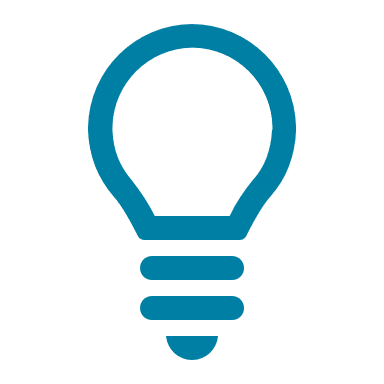 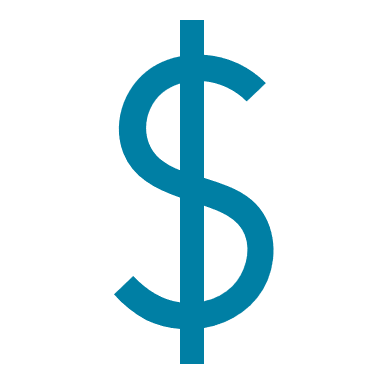 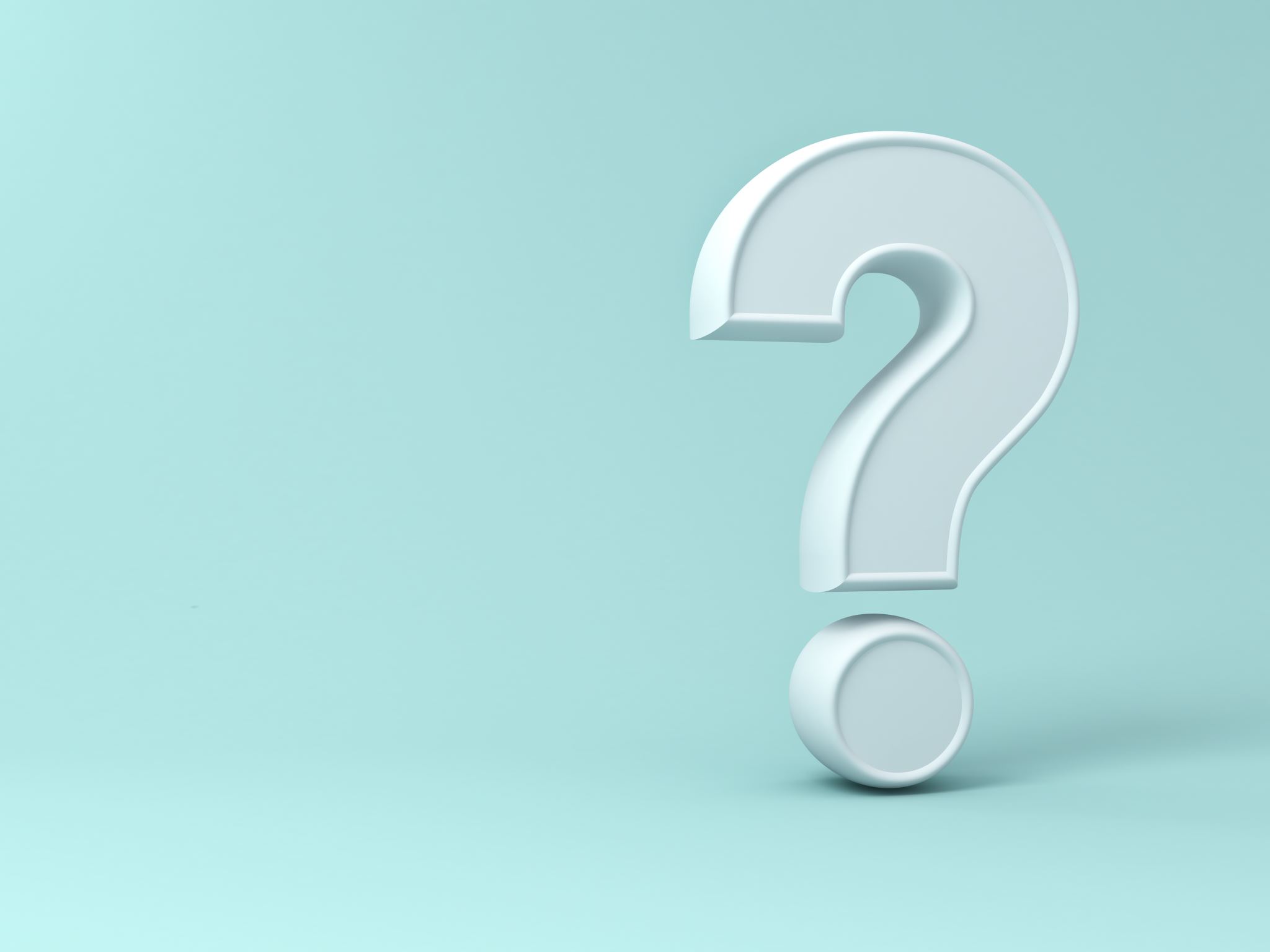 Questions